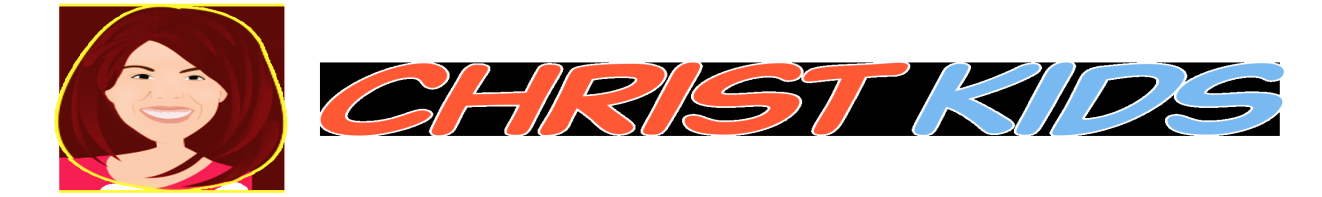 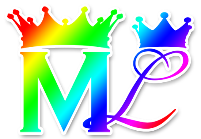 Lesson #374 The Kingdom of Salem’s Calendar
For MelquisedecLisbet!!
For our Father and our Mother!!
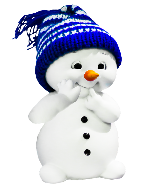 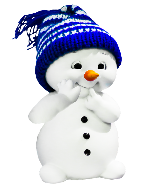 Brothers and sisters docile to the voice of God, on January 1st Christ Lisbet explained what the true calendar that we, Their Spiritual Children, 
should follow.  

Christ Lisbet explained how the religious people, especially the catholic, have deceived everyone by telling them that Christ was born 2000 years ago. They adjusted the calendar to the supposed year of birth of their supposed savior Jesus Christ, but in reality, we do not know if that information is correct or if it can be proven since we already know that the lying pen of the scribes changed the Truth about Christ into lies.

The calendar we have been using is the one instituted by the false prophet, pope Gregory XIII. The catholic cannot prove when Christ was born so how can they say we are in 21st century? This whole time we have been living under the lie of the lying pen of the catholics.

We are living in the era of the Only True Christ, Lisbet, that began on November 18, 2013. This was the day of Her Spiritual Birth, so it is the day that is Truly important, not the day of Her physical birth. This is when we should start counting the days. On January 1st we were at 2,966 days of the Year or Eternal Day of the Lord (A.D).  The day which Christ was Spiritually born was 8 years, 1 month, and 3 weeks ago according to today’s date.

Brothers and sisters, the True Calendar for Gods’ People shows that today is January 8th of the year 8. We should be going by the day of the Spiritual Birth of Christ because Her wise words are what can truly help mortals obtain eternal life.  One day, everyone will be guided by the Calendar of our God MelquisedecLisbet. 

What an honor and high privilege to be a part of the Kingdom of Salem and be faithful witnesses of the Spiritual Birth of Christ and to be able to know the Truth about God.

Thank you Christ Lisbet for coming to put everything in perfect order. 
 Amen, Hallelujah!
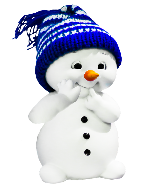 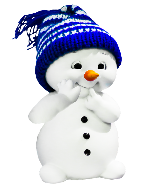 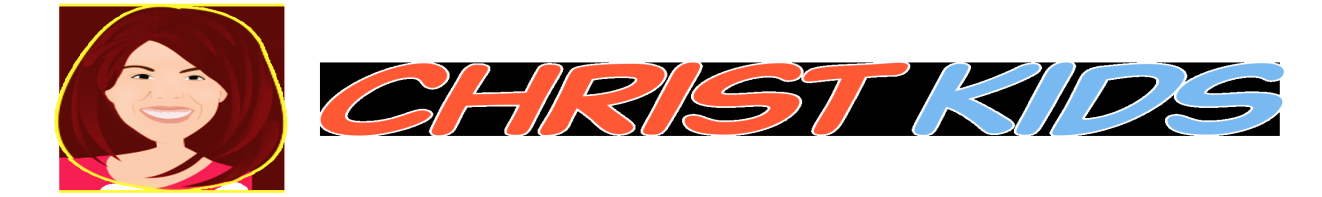 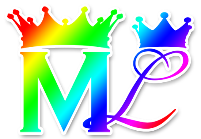 Lesson #374 The Kingdom of Salem’s Calendar
Page for the Parents/Collaborator
Instructions for the class:
Make copies of pages 1 and 3 for the younger children
Make copies of pages 1 and 4 for the older children.
The collaborator gives a brief introduction to the topic and shares the following definition:
      Instituted:  Establish or found something. 
You can ask the following questions to reinforce the topic: 
Why is November 18, 2013 an important date? Because it is the date of the Spiritual Birth of Christ Lisbet. 
Why should we be going by the date of the Spiritual Birth of Christ? Because Her wise words are what can truly help mortals obtain eternal life.
The collaborator should motivate the children to answer the questions while the timer is on the screen.
It is recommended for the children to review the lesson during the week.

Activity: Spiritual Birth of Christ Lisbet
The children will write what they have learned from their Spiritual Mother Christ Lisbet in these 8 years, or since they have known Her.

Materials:	
Pencils
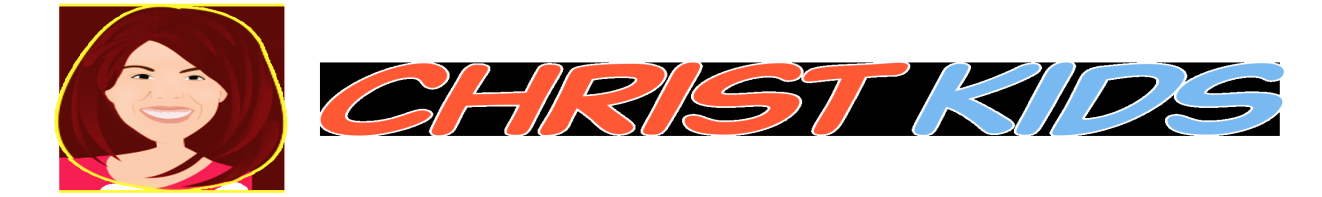 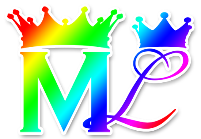 Lesson #374 The Kingdom of Salem’s Calendar
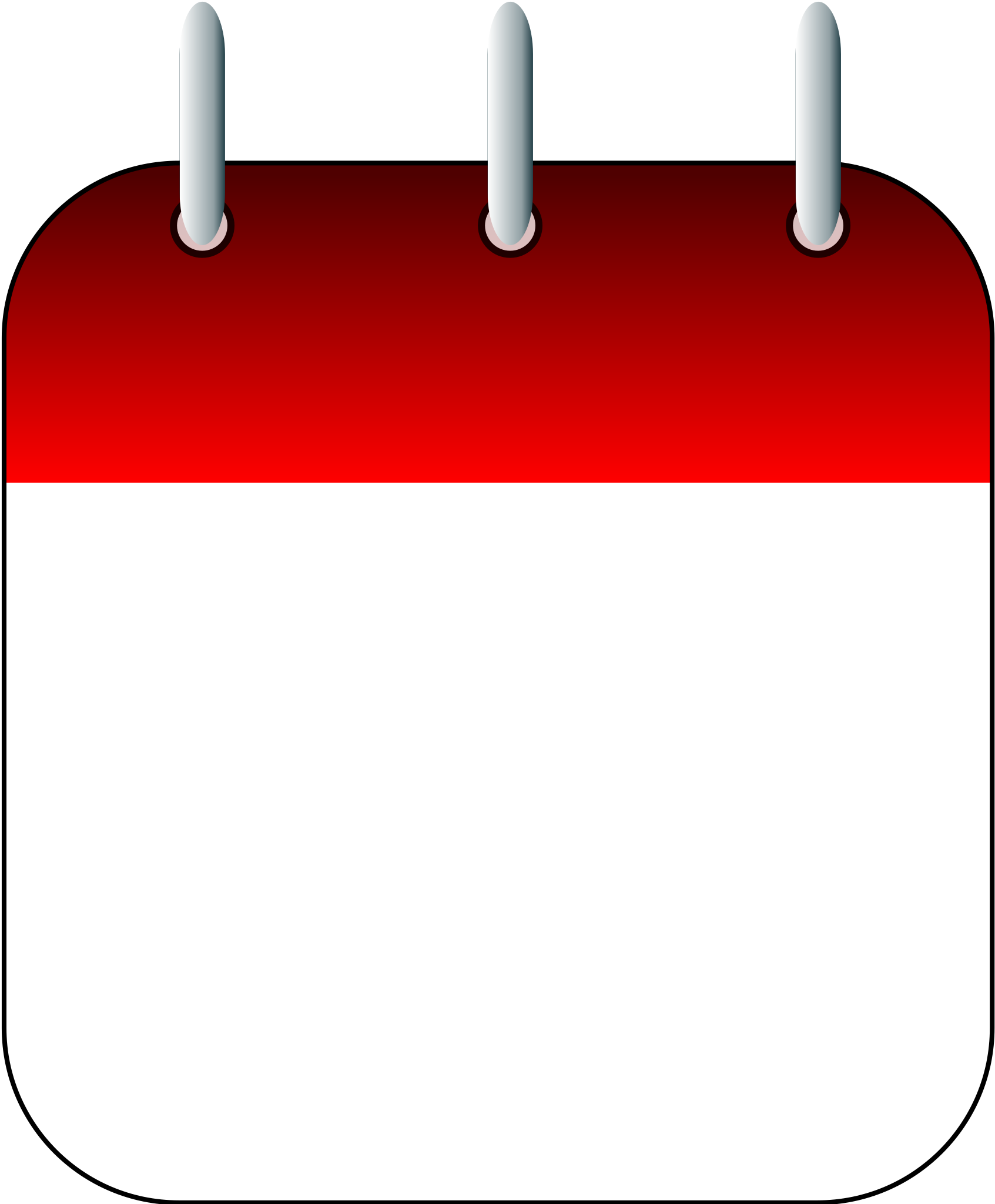 I am a Faithful Witness to the Spiritual Birth 

of Christ Lisbet and now we are in Year 8
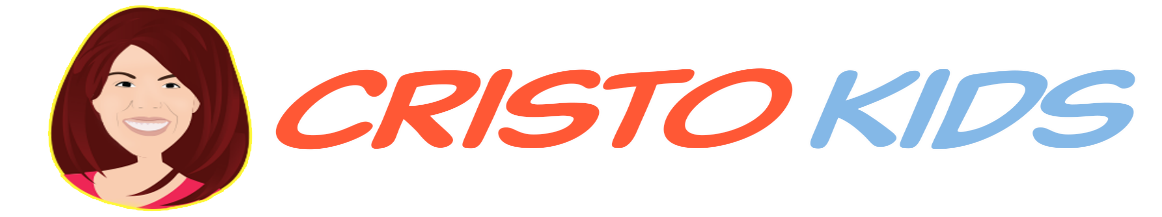 This Photo by Unknown Author is licensed under CC BY-SA
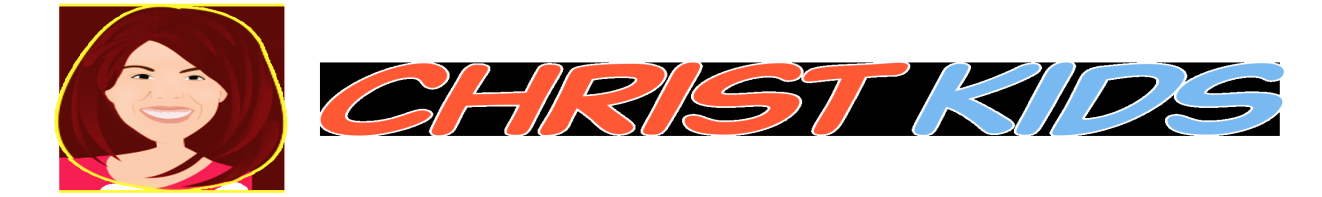 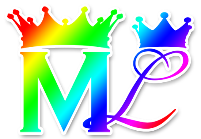 Lesson #374 The Kingdom of Salem’s Calendar
Holy Angels, match the Spanish word to the English translation.

____ Calendar 			A. Cristo


____ Birth			B. Noviembre 


____ Kingdom			C. Año 8


____ Christ			D. Calendario


____ November 			E. Reino


____ Year 8 			F. Nacimiento
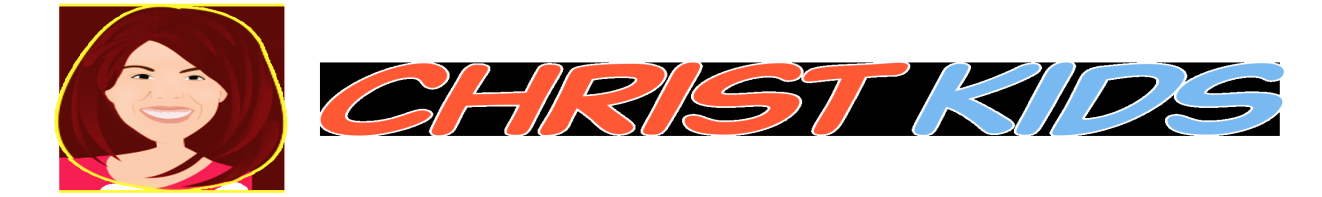 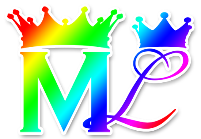 Lesson #374 The Kingdom of Salem’s Calendar
Answers

__D__ Calendar 			A. Cristo


__F__ Birth			B. Noviembre 


__E__ Kingdom			C. Año 8


__A__ Christ			D. Calendario


__B__ November 			E. Reino


__C__ Year 8 			F. Nacimiento